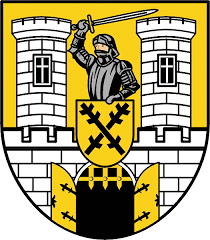 Audit v oblasti kybernetické bezpečnosti
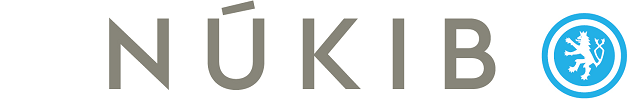 Město Moravské Budějovice
Petr Málek
Architekt kybernetické bezpečnosti
Jak to celé začalo?
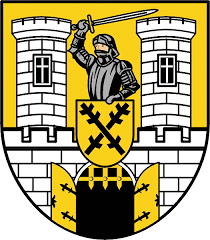 Audit se zaměřil na zavedení nového zákona o kybernetické bezpečnosti (nZKB) a jeho dopad na obce s rozšířenou působností. Město Moravské Budějovice spadá do režimu nižších povinností v rámci regulovaných služeb. 

Cílem auditu bylo:
Identifikovat problémy, se kterými se obce v praxi setkávají
Zmapovat potřeby a specifika fungování obcí s rozšířenou působností v oblasti KB
Sdílet know-how
Poskytnout zobecněné metodické výstupy dalším obcím
Využít získané poznatky ke tvorbě podpůrných materiálů
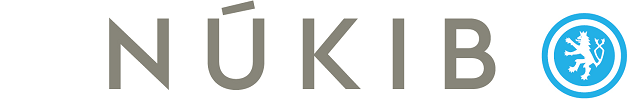 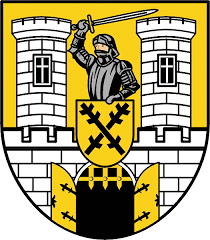 Harmonogram auditu
BLOK 1
Organizační struktura s důrazem na IT
Činnosti (přenesené/samostatné působnosti)
Systémy a registry nutné pro výkon činností
IT služby dostupné veřejnosti (úřední deska, webové stránky, …)
Klíčoví dodavatelé v oblasti IT
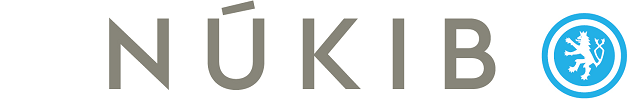 [Speaker Notes: paragraf 2, stará/platná vyhláška 82/2018f) podpůrným aktivem technické aktivum, zaměstnanci a dodavatelé podílející se na provozu, rozvoji, správě nebo bezpečnosti informačního a komunikačního systému,
g) primárním aktivem informace nebo služba, kterou zpracovává nebo poskytuje informační a komunikační systém,

podpůrné: dodavatel, registry, primární: služby, úřední deska, webové stránky, portál občana, atp.]
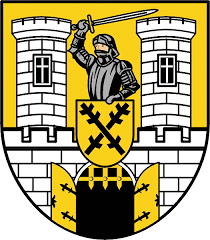 Harmonogram auditu
BLOK 2
Dosavadní zkušenosti obce s kybernetickou bezpečností
Stručný popis IT infrastruktury
Lokality
https://nukib.gov.cz/download/publikace/podpurne_materialy/minimalni-bezpecnostni-standard_v1.2.pdfhttps://nukib.gov.cz/cs/kyberneticka-bezpecnost/regulace-a-kontrola/podpurne-materialy/
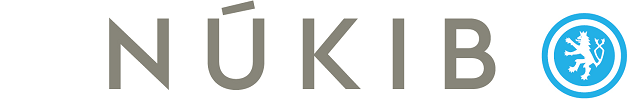 [Speaker Notes: Kyber události nejsou aktuálně řízené, jedná se spíše o znalost každého jednotlivce (někdo přepošle, někdo klikne, někdo předá jako přílohu v novém emailu == nepřichází se o hlavičky). KBU/KBI se oficiálně neevidují.
Lokality – MP, dopravní komisař]
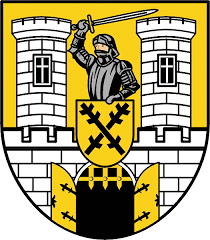 Harmonogram auditu
BLOK 3
Zajišťování kybernetické bezpečnosti
Řízení aktiv
Řízení dodavatelů (včetně Řízení lidských zdrojů)
Akvizice, vývoj a údržba
Bezpečnostní politiky a bezpečnostní dokumentace
Povinnosti vrcholného vedení
Role vrcholového vedení
Bezpečnost lidských zdrojů
Rozvoj bezpečnostního povědomí
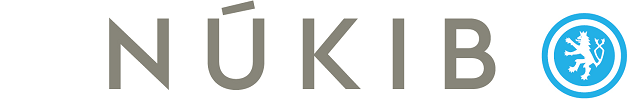 [Speaker Notes: Evidenci technických podpůrných aktiv vedu já v oddělené tabulce, ve které každý měsíc provedu update uvedených systémů. 
Řízení aktiv, Ideální stav je 1/ rozdělení primární/podpůrných (identifikace) aktiv, 2/ ohodnocení aktiv z pohledu KB (Dostupnost == výpadek, Důvěrnost == oprávněné osoby, Integrita == neměnnost, banky „Ztráta dat“, RPO/RTO) – to musí říct odpovědná osoba primárního aktiva (procesu), 

Řízení dodavatelů – neukotvené, úřad soutěží na cenu, smluvně neřešeno
Ideální stav: NDA (dohoda o mlčenlivosti ), požadavky na KB, identifikace významných dodavatelů (kteří jsou pro mě klíčoví)
Řízení lidský zdrojů – jakým způsobem se v organizaci eviduje, jeho životní cyklus, zařazení do role, změna pracoviště, odchod


Akvizice, vývoj a údržba – neukotvené, prováděno nahodile externím pracovníkem. Údržba základní a podpora uživatelů je na straně ICT města, zbytek externě
Ideální stav: mít oddělené produkční a testovací prostředí, change-management, vytvořenou zastupitelnost administrátorů a podpory

Bezpečnostní politiky a bezpečnostní dokumentace – neukotvené
Ideální stav – Vytvoření bezpečnostní dokumentace v rámci vnitřních předpisů (např. Politika fyzické bezpečnosti, Politika zálohování, Politika onboardingu mobilních zařízení,...)

Povinnosti vrcholného vedení – závazek vedení, že bude podporovat technicky, finančně, personálně kybernetickou bezpečnost. Podnět k diskuzi, kdo je vlastně odpovědnou osobou z pohledu KB (NUKIB neujasněno)

Bezpečnost lidských zdrojů – Dej kyber, Office 365
Ideální stav – jednoroční školení na kyberbezpečnost, včetně školení vedení]
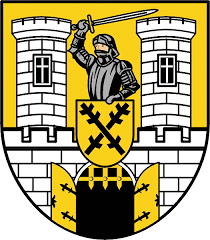 Doporučení
BLOK 3
Zajišťování kybernetické bezpečnosti
Zpracovat dokument Přehled bezpečnostních opatření
Určit osobu odpovědnou za KB
Vytvořit a schválit bezpečnostní politiku v oblasti KB a bezpečnostní dokumentaci k bezpečnostním opatřením uvedeným v § 4 a § 14 vyhlášky.
Povinnosti vrcholného vedení
Zajistit aktivní zapojení vrcholného vedení MB do zajišťování KB, dle § 6 písm. c) návrhu vyhlášky
Bezpečnost lidských zdrojů
Zpracovat politiku bezpečného chování uživatelů, vstupní školení v oblasti KB
https://nukib.gov.cz/download/publikace/podpurne_materialy/minimalni-bezpecnostni-standard_v1.2.pdfhttps://nukib.gov.cz/cs/kyberneticka-bezpecnost/regulace-a-kontrola/podpurne-materialy/
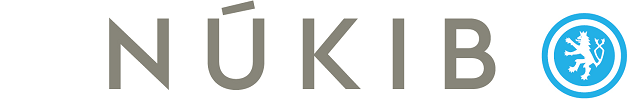 [Speaker Notes: Přehled bezpečnostních opatření == prohlášení o aplikovatelnosti
Určit osobu odpovědnou za KB == odpovednou osobou se ustanovil tajemník, resp. vedení. Spíše ukotnit bezpečnostní role v organizaci. Architekt (operativa), MKB (odpovědný za stav dokumentace), Garant aktiv (který s MKB řeší DDI)

v § 4 řízení aktiv – podpůrné materiály
v § 14 – zvládání KBI (kdy došlo k narušení DDI), KBU (mohlo dojít k narušení DDI)
§ 6 písm. c – zajištění poučení vedení]
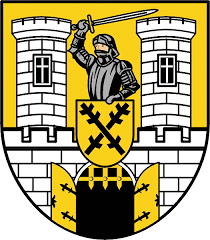 Harmonogram auditu
BLOK 4
Řízení kontinuity činností
Priority a postupy obnovy
Zálohování
Řešení kybernetických bezpečnostních incidentů (KBI)
Zkušenosti s KBI
Řízení a řešení KBI
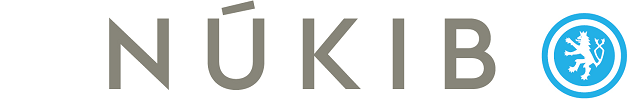 [Speaker Notes: Řízení kontinuity činností
BCM, Disaster Recovery, RPO RTO

Garant aktiva bude požadovat nulovou ztrátu a nedostupnost dat. Je to hrozba s mírou rizika, se kterou je třeba počítat.
Zálohování 3-2-1-1-0, externí immutable storage

Řešení kybernetických bezpečnostních incidentů (KBI)
došlo k narušení DDI

Řízení KBI/KBU – řízený dokument/metodika
Od uživatele, nebo ze systému. Evidence do tabulky. Když KBI, hlášení PDF/XML na NUKIB.]
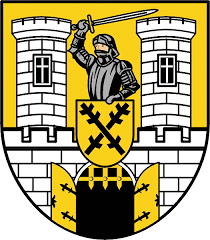 Doporučení
BLOK 4
Řízení kontinuity činností
V návaznosti na identifikaci primárních aktiv určit prioritu a pořadí jejich obnovy, stanovit postupy pro jejich obnovu a související odpovědnosti a povinnosti. 
V rámci řízení kontinuity činností nastavit procesy řádného testování pořizovaných záloh.
Řešení kybernetických bezpečnostních incidentů (KBI)
Auditní skupina doporučuje stanovit v rámci interních předpisů např. v rámci politiky bezpečného chování uživatelů povinnost oznamovat neobvyklé chování technických aktiv a podezření na zranitelnosti. Tuto povinnost také promítnout i do smluvních vztahů s relevantními dodavateli.
vytvořit metodiku pro posuzování KBU a KBI
https://nukib.gov.cz/download/publikace/podpurne_materialy/minimalni-bezpecnostni-standard_v1.2.pdfhttps://nukib.gov.cz/cs/kyberneticka-bezpecnost/regulace-a-kontrola/podpurne-materialy/
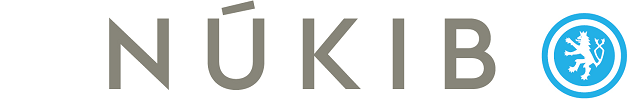 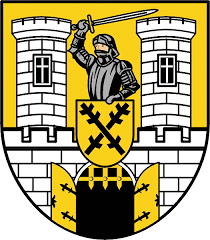 Harmonogram auditu
BLOK 5
Řízení přístupu
Životní cyklus přístupových práv a oprávnění
Fyzická bezpečnost
Řízení identit a jejich oprávnění
Vícefaktorová autentizace
Heslové politiky
Oddělování administrátorských a uživatelských účtů
Dodržování principů nejnižších oprávnění
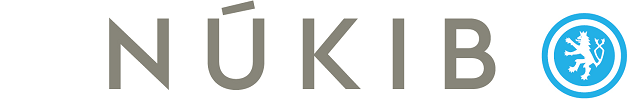 [Speaker Notes: Řízení přístupu
Viz Řízení lidský zdrojů – jakým způsobem se v organizaci eviduje, jeho životní cyklus, zařazení do role, změna pracoviště, odchod
Ideální stav – nasazení IDM? a integrace s personálním oddělením


Fyzická bezpečnost
Definice zón (zaměstnanci, veřejnost)

Vícefaktorová autentizace, MFA

Heslové politiky, privilegované/neprivilegované účty (17znaků/12znaků) 18 měsíců platnost, do doby zavedení MFA nebo asymetrické kryptografie

Oddělování administrátorských a uživatelských účtů, včetně oddělení servisních účtů na služby a systémy

Dodržování principů nejnižších oprávnění == jen taková, která jsou potřeba pro výkon své činnosti]
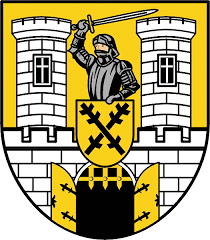 Doporučení
BLOK 5
Řízení přístupu
zavést organizační či technická opatření v oblasti bezpečného používání mobilních zařízení a jiných technických aktiv, která nemá obec ve své správě
řídit se principy přidělování oprávnění pouze na úroveň nezbytně nutnou pro výkon práce
opakovaně upozorňovat uživatele na problematiku heslové politiky a vhodných postupů pro vytváření a používání hesel
https://nukib.gov.cz/download/publikace/podpurne_materialy/minimalni-bezpecnostni-standard_v1.2.pdfhttps://nukib.gov.cz/cs/kyberneticka-bezpecnost/regulace-a-kontrola/podpurne-materialy/
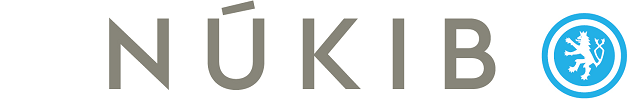 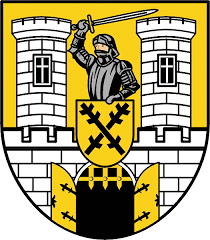 Harmonogram auditu
BLOK 6
Detekce a zaznamenávání kybernetických bezpečnostních událostí
Ochrana perimetru komunikační sítě
Ochrana koncových stanic
Ochrana serverů
Zaznamenávání událostí
Bezpečnost komunikačních sítí
Segmentace komunikační sítě
Omezení a řízení komunikace
Vzdálené připojení a správa
Zaznamenávání událostí
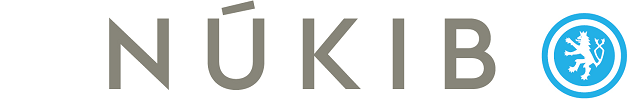 [Speaker Notes: Centralizace logů z provozních systémů, HW/SW.
Jednotné řízení času (zkušenost s jiným úřadem).

EDR/XDR koncové stanice/servery. LOGY parsovat a vyhodnocovat.]
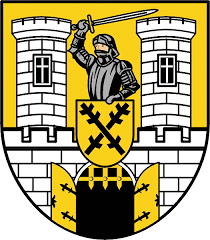 Doporučení
BLOK 6
Detekce a zaznamenávání kybernetických bezpečnostních událostí
Bezpečnost komunikačních sítí
Auditní skupina doporučuje vzhledem k přítomnosti bezpečnostních opatření umožňujících detekci KBU či KBI i Log Manageru aktivní práci s těmito nástroji za účelem získávání zpětné vazby, jejich optimalizace a zvýšení jejich přidané hodnoty v komunikační síti obce.
Auditní skupina doporučuje dále pokračovat v dodržování nejlepší praxe v oblasti komunikačních sítí.
https://nukib.gov.cz/download/publikace/podpurne_materialy/minimalni-bezpecnostni-standard_v1.2.pdfhttps://nukib.gov.cz/cs/kyberneticka-bezpecnost/regulace-a-kontrola/podpurne-materialy/
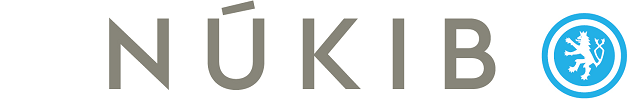 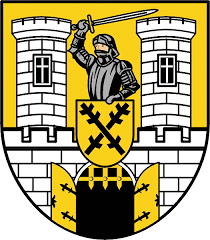 Harmonogram auditu
BLOK 7
Aplikační bezpečnost
Bezpečnostní aktualizace
Nepodporovaná technická aktiva
Skenování zranitelností
Kryptografické algoritmy
Používaná kryptografické algoritmy a komunikační protokoly
Šifrování komunikace (vč. e-mailové)
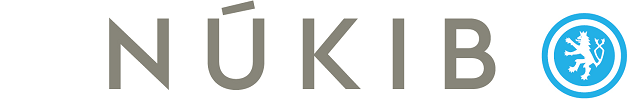 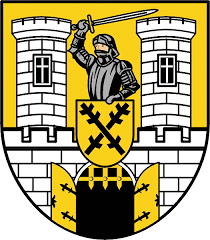 Doporučení
BLOK 7
Aplikační bezpečnost
Auditní skupina doporučuje v oblasti aplikační bezpečnosti pracovat se zpětnou vazbou z provedených testování. V případě výskytu zranitelností v rámci zpětné vazby z těchto testů je na místě zavedení vhodných bezpečnostních opatření a opětovné testování pro potvrzení ošetření dané zranitelnosti. V neposlední řadě auditní skupina obecně doporučuje aplikování bezpečnostních záplat, průběžnou údržbu v oblasti aktualizací technických aktiv 
Kryptografické algoritmy
Auditní skupina doporučuje sledování podpůrných materiálů a doporučení v oblasti kryptografických algoritmů vydaných NÚKIB na jeho webových stránkách
https://nukib.gov.cz/download/publikace/podpurne_materialy/minimalni-bezpecnostni-standard_v1.2.pdfhttps://nukib.gov.cz/cs/kyberneticka-bezpecnost/regulace-a-kontrola/podpurne-materialy/
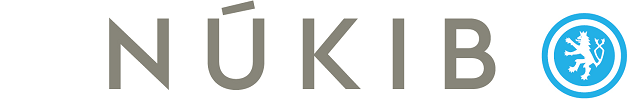 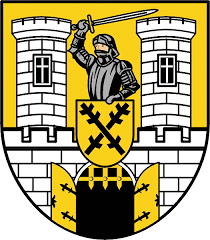 Shrnutí výsledku auditu
Z auditu vyplynulo několik závěrů:
Z provedeného auditu vyplynulo, že nová regulace v podobě nZKB bude pro MB znamenat nutné úpravy zejm. v oblasti organizačně procesní, protože oblast KB není systematicky řešena a řízena, nicméně technická opatření jsou zavedena na dobré úrovni. Oblast KB tedy není zpravidla standardní součástí procesů obce, např. není stanovena bezpečnostní politika či nejsou systematicky prováděna školení v oblasti KB. Technická opatření jsou na dobré úrovni, ale chybí bezpečnostní politika a systematická školení.
Nedostatek v přidělování privilegovaných oprávnění, doporučuje se jejich striktnější řízení.
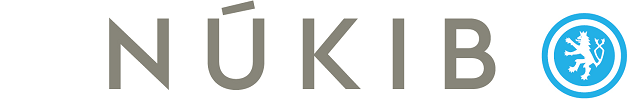 Děkuji za pozornost
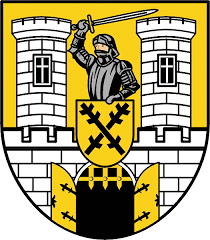 Petr Málek